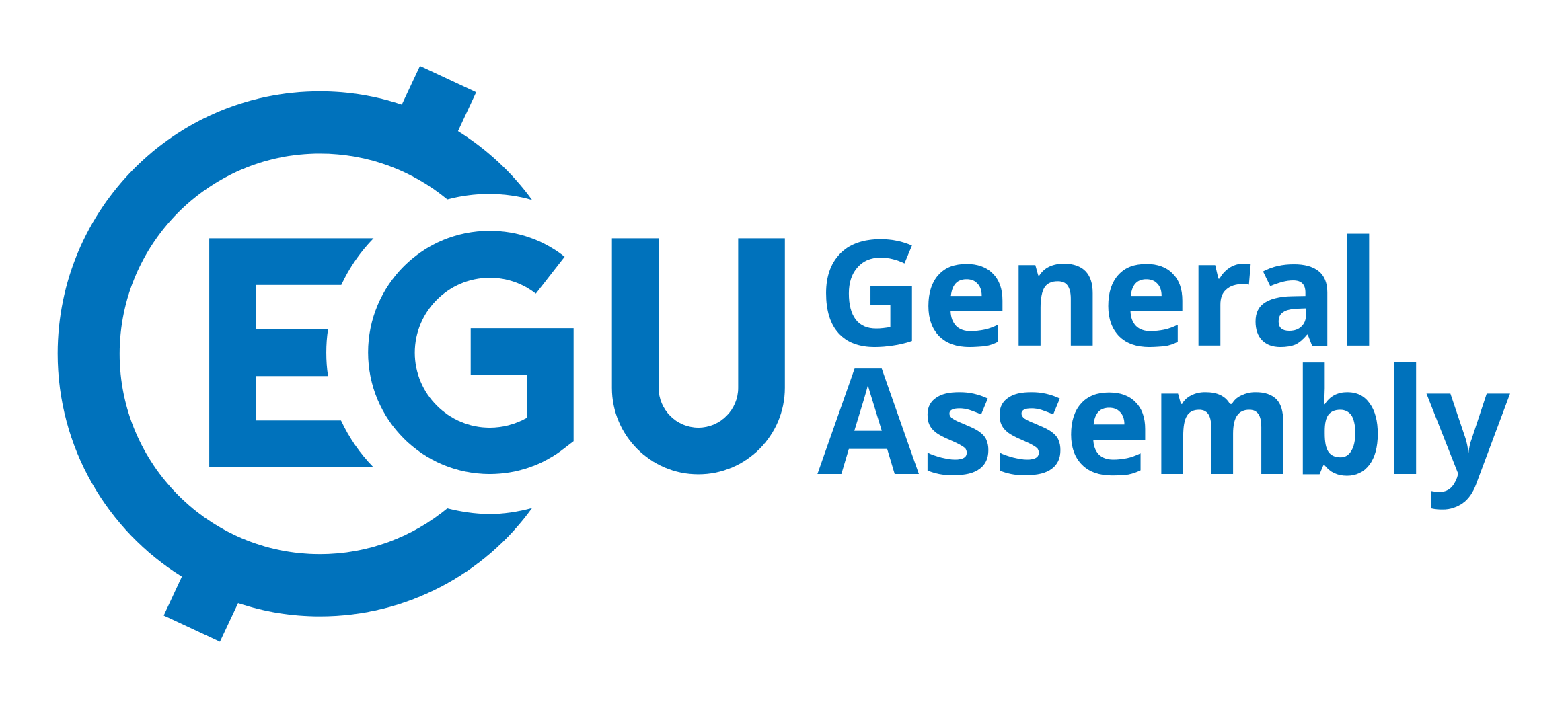 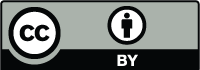 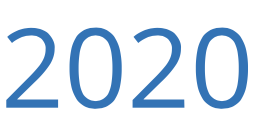 AS5.24: Advances in emission estimation based on observations and inversion techniques
Improved Inversion of Monthly Ammonia Emissions in China Based on the Chinese Ammonia Monitoring Network and Ensemble Kalman Filter
Xiao Tang, Lei Kong, Jiang Zhu, Zifa Wang, Yuepeng Pan, et al
LAPC & ICCES, Institute of Atmospheric Physics, Chinese Academy of Sciences, China
College of Earth and Planetary Sciences, University of Chinese Academy of Sciences, China
College of Global Change and Earth System Science, Beijing Normal University, China
Chengdu University of Information Technology, China
Center for Global and Regional Environmental Research, University of Iowa, USA
04/05/2020
Background
NH3 emissions were closely related to the environmental problems like air pollution, nitrogen deposition and rain acidification. A proper estimate of NH3 emissions is essential for quantification of their environmental impacts and implementation of effective mitigation strategy. 
There were still large uncertainties on the current NH3 emissions in China with regards to the magnitude, and spatial-temporal variations .
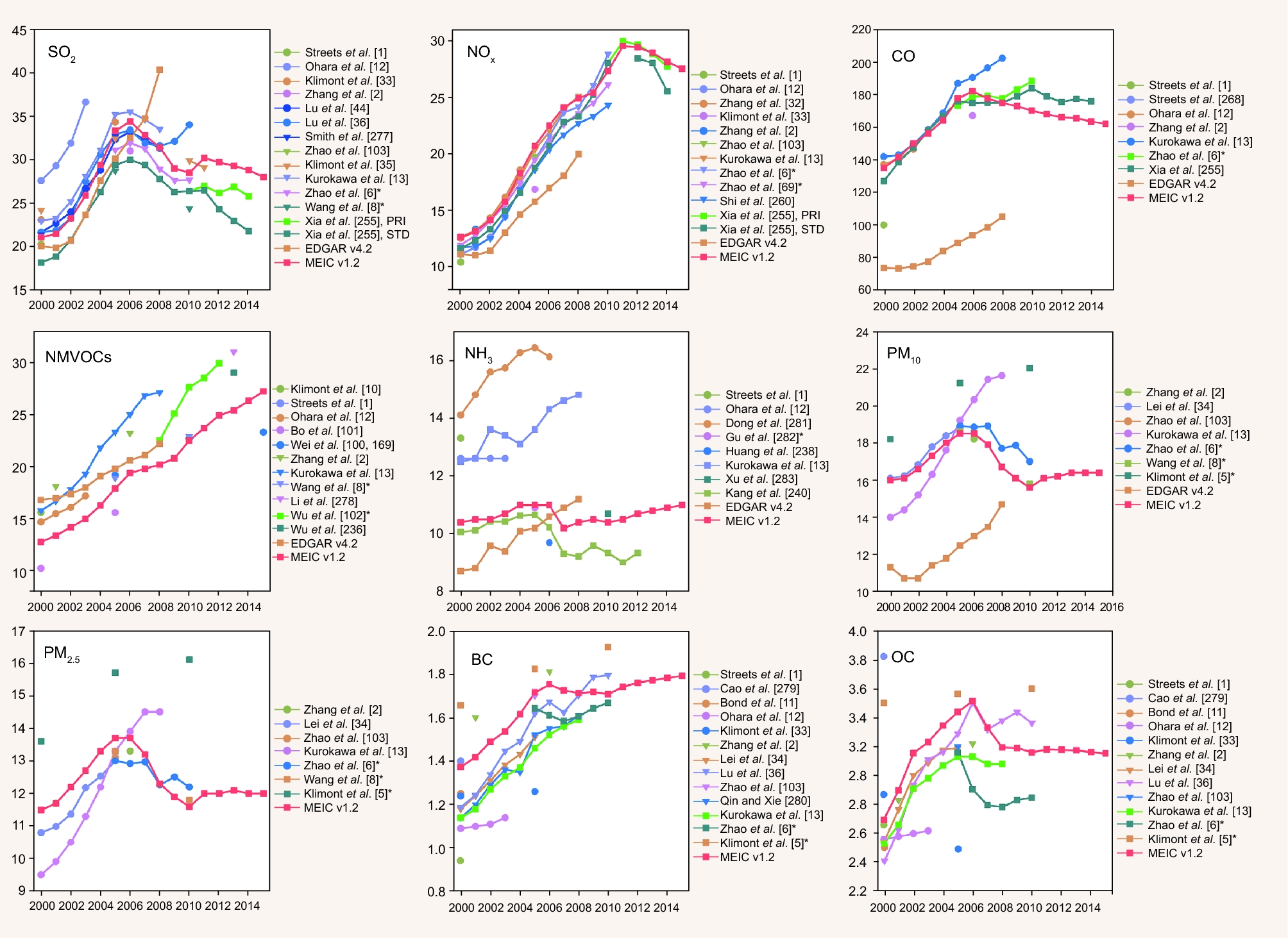 (Li et al., 2017)
Ammonia Monitoring Network in China (AMoN-China)
The new surface observation provides us the new insight into the NH3 emissions in China
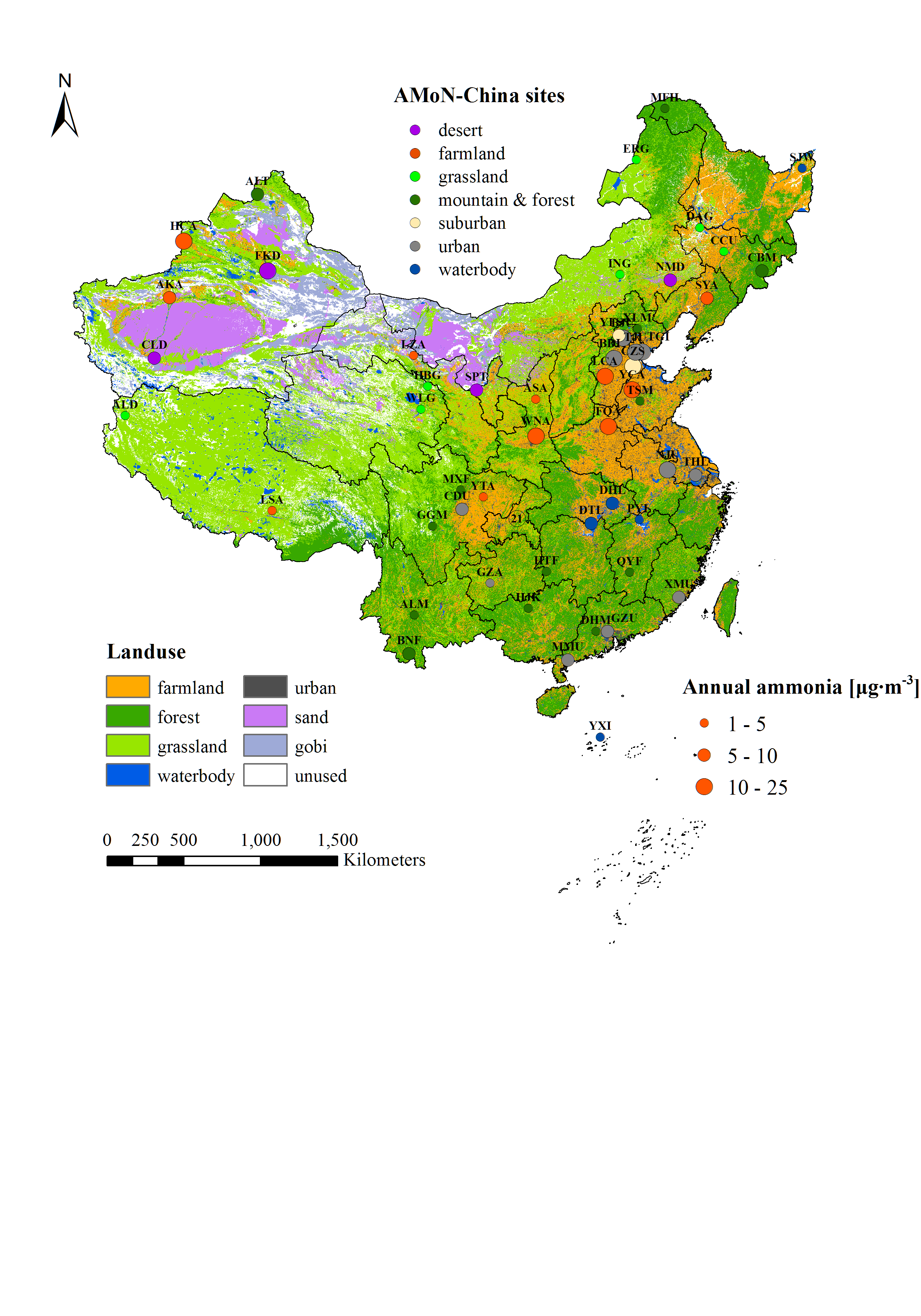 The network contains 53 sites
The sites are located over the major NH3 sources in China
It has one year observations (Sep, 2015 – Aug, 2016)
Establishment of Inversion Estimation System
Assimilation method: Ensemble Kalman Filter (EnKF)
Inflation technique: Maximum likelihood estimation
Assimilated variables: Emissions and concentrations
Localization Scale: 150km (10 grids)
Ensemble size: 50
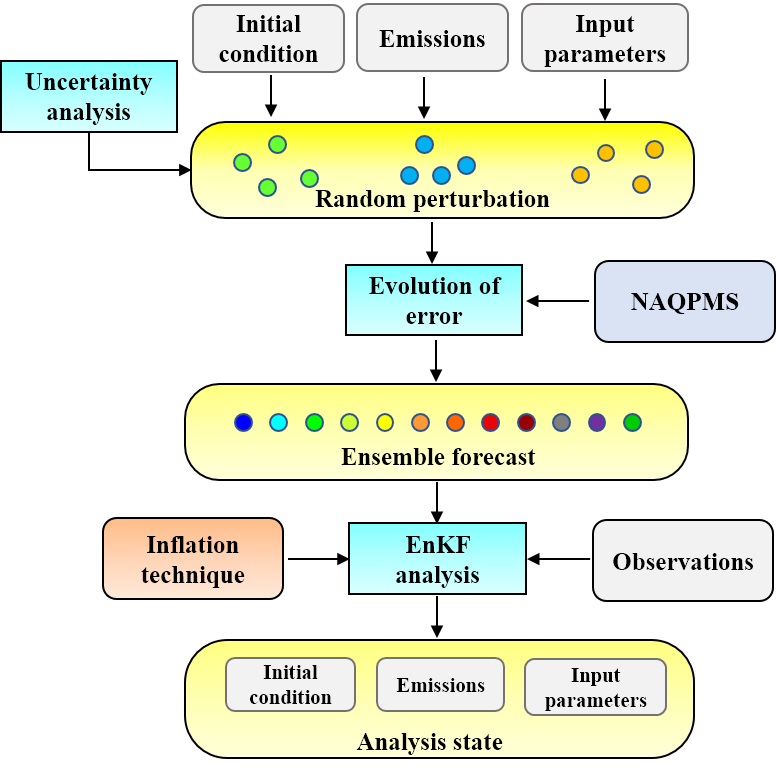 Modeling domain
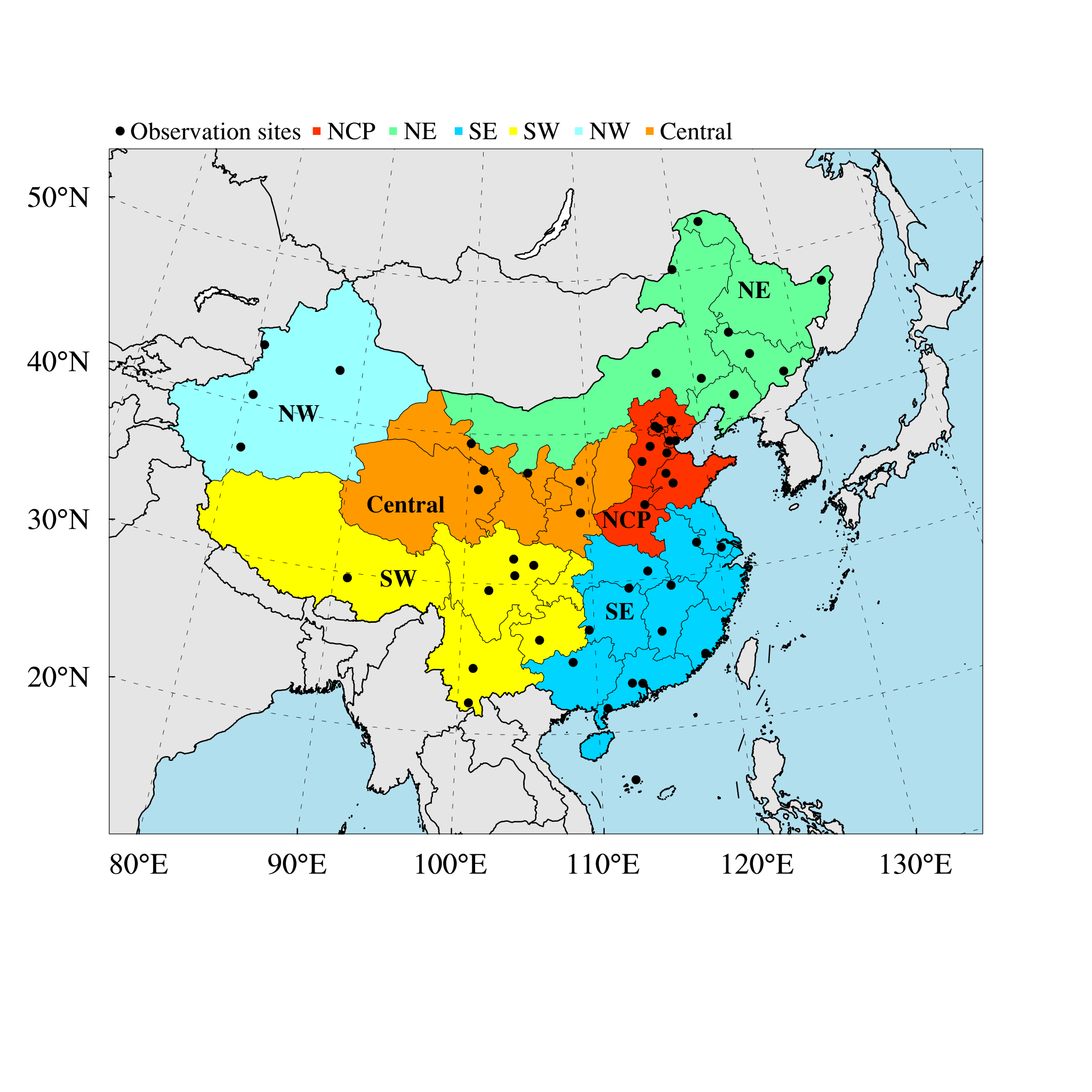 (ChemDAS & NAQPMS)
Inversion Estimation Scheme
Since we mainly focused on the monthly emissions, the filter was applied independently in each month after a free run of ensemble simulations from September, 2015 to August, 2016.
Inversion method: EnKF + State augmentation technique
State variable
Background error
Observation error
Background error: Ensemble estimation with Inflation technique (Maximum likelihood estimation)
Innovation
Likelihood function
Observation error: measurement error（3%；von Bobrutzki et al., 2010）+ representativeness error (Chang et al., 2019)
Inversion Emission Inventory (IEI): Spatial distribution
1）The IEI shows substantial increases in NH3 emissions in North China, especially in northwest China where enhanced NH3 hotspots were detected.
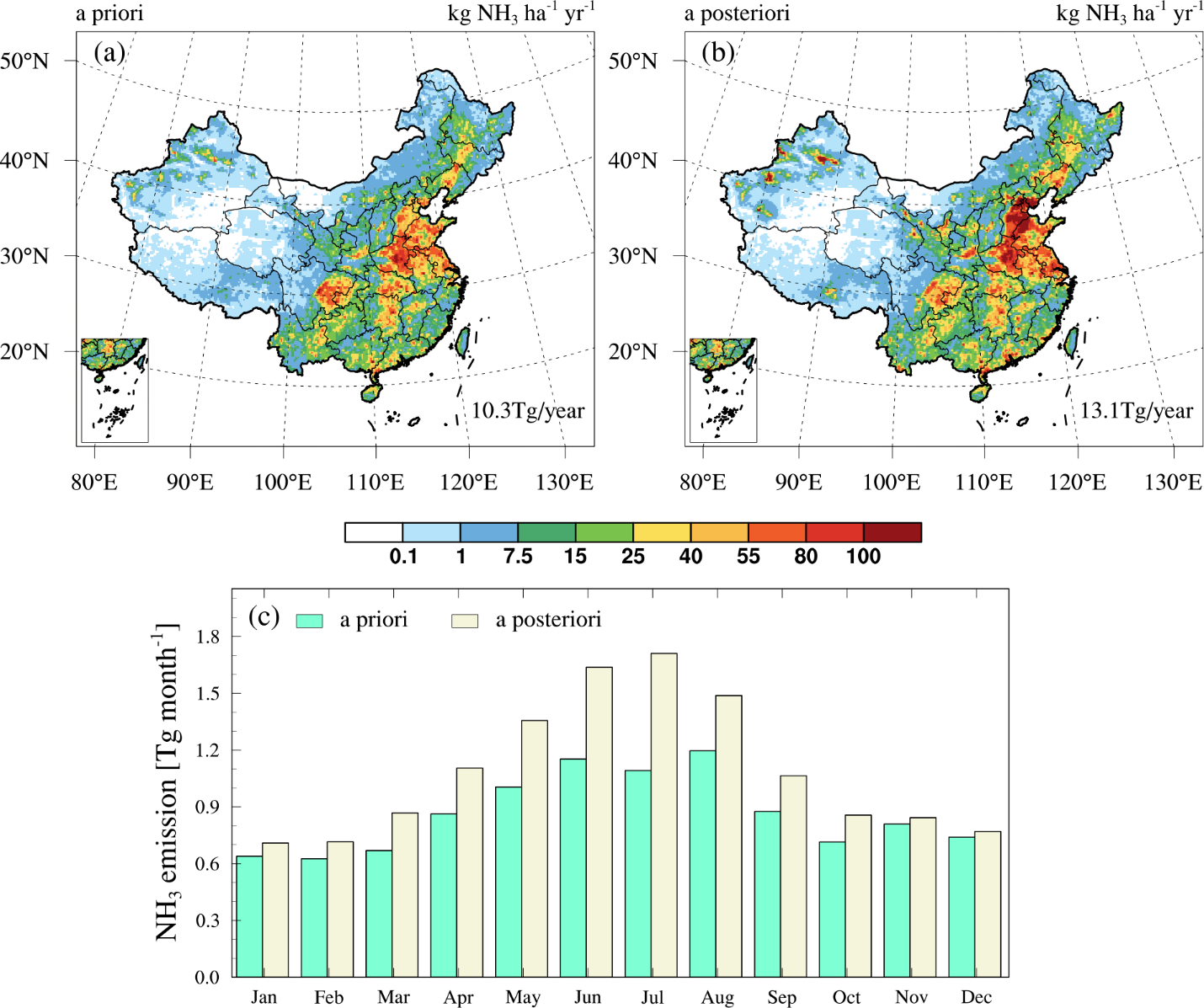 Possible explanations for the enhanced NH3 emission hotspots
2）The IEI agrees well with the industrial NH3 emission hotspots detected by the IASI and CrIS measurements，which suggested that these NH3 emissions may be closely related to the industrial activities there.
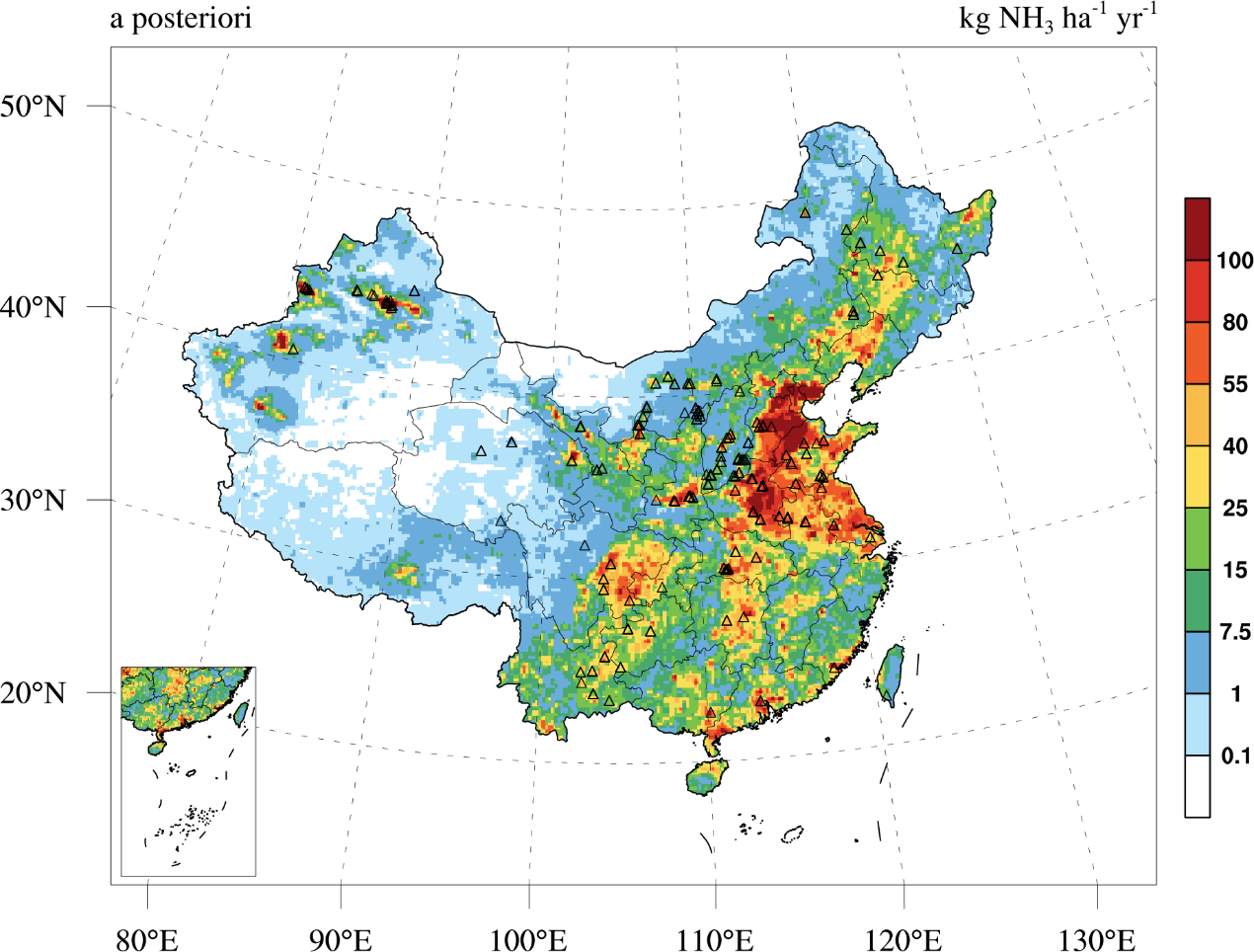 :Industrial points
Data source：
Van Damme et al., 2018 and Dammers et al., 2019
Inversion Emission Inventory (IEI): Monthly Variation
1）The IEI shows more distinct seasonality than the a priori with the largest NH3 emissions in July.
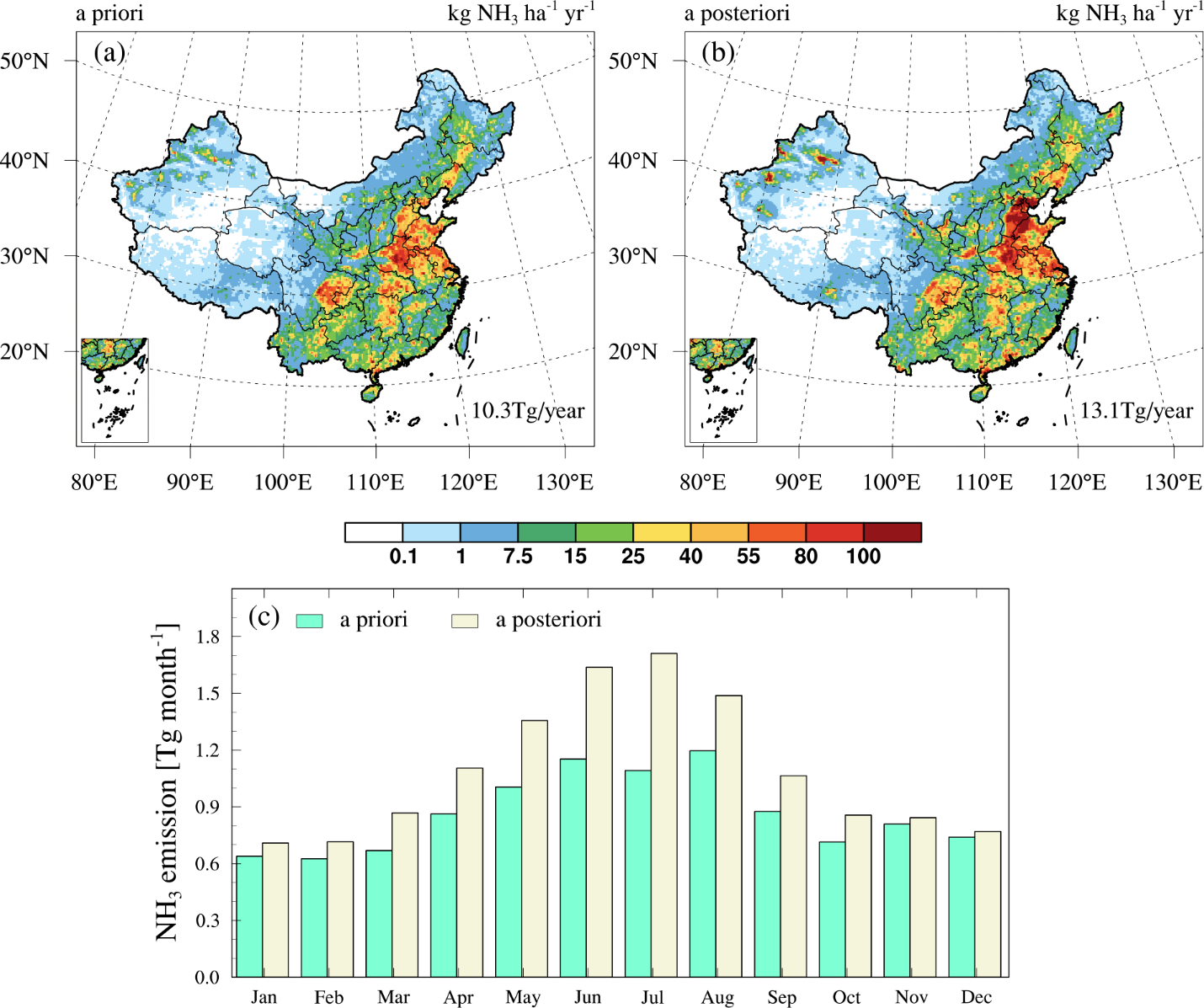 A priori
A posteriori
Possible explanations for the monthly variations of NH3 emissions
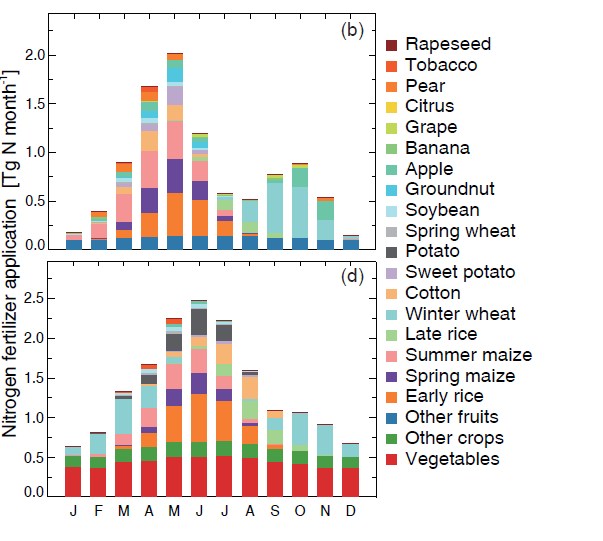 Basal fertilizer
The monthly variations of NH3 emissions are closely related to the monthly variations of activity level and emission factor；

It has been estimated that over 70% of nitrogen fertilizers are applied during March–August in China; 

The high temperature in summer also favors the volatilization of NH3；
Top dressing fertilizer
(Zhang et al. 2018)
Monthly variations of NH3 emissions in different regions of China
4）The a posteriori emissions showed different monthly variations of NH3 emissions in different regions, which may be related to the local farming practices and climate conditions
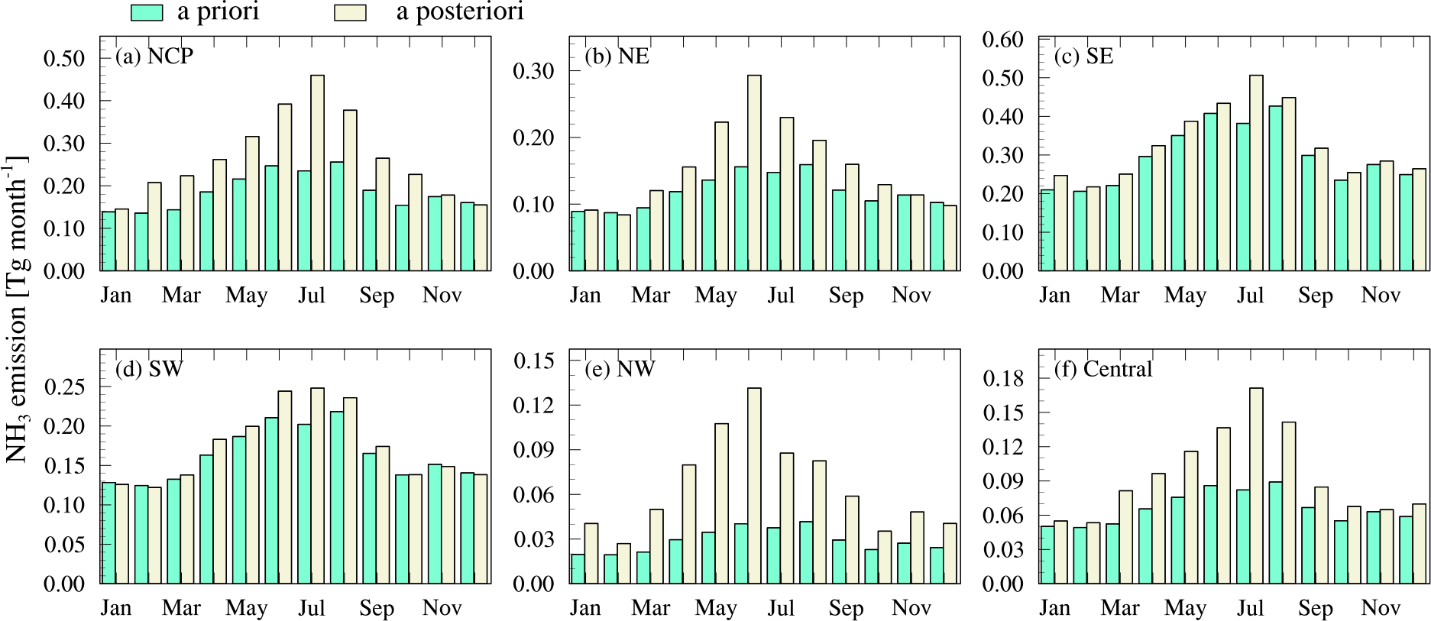 A priori
A posteriori
Validation of IEI using AMoN-China
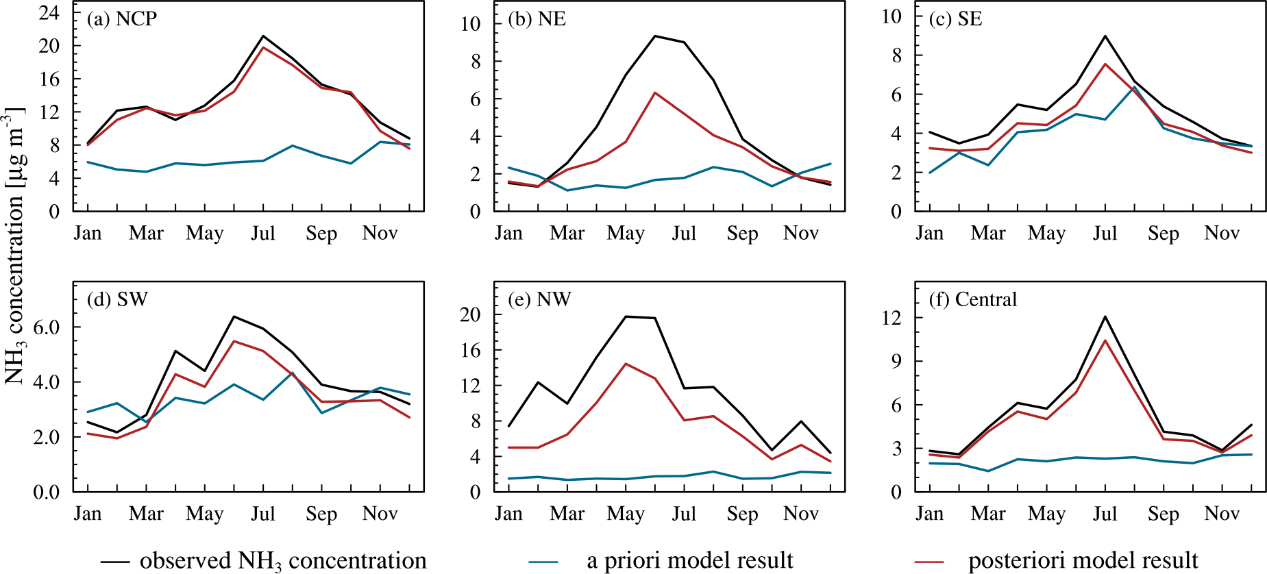 Independent Validation of IEI
Surface NH3 observations from NNDMN (National Nitrogen Deposition Monitoring Network)
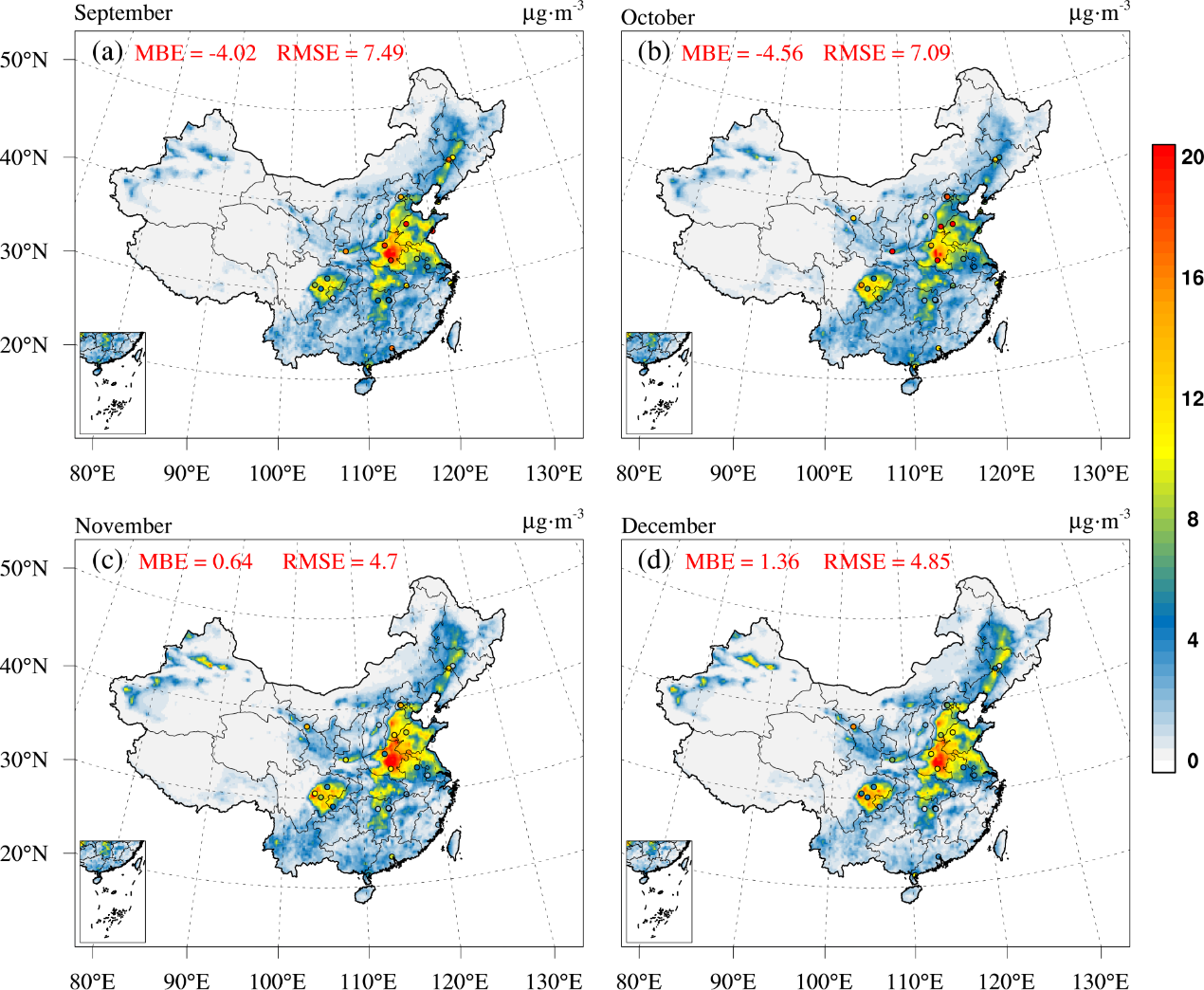 A priori simulation
Independent Validation of IEI
Surface NH3 observations from NNDMN (National Nitrogen Deposition Monitoring Network)
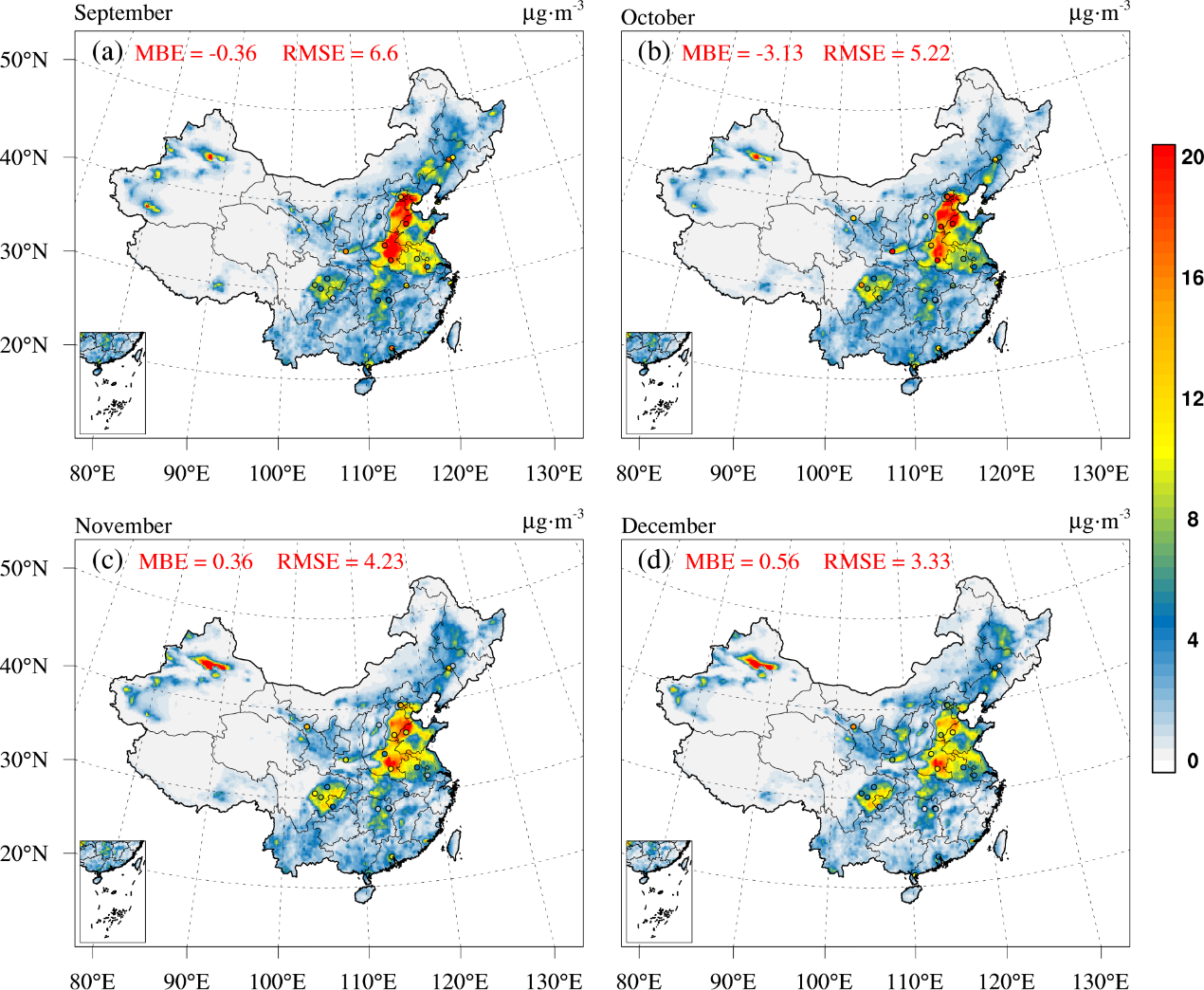 A posteriori simulation
Independent Validation of IEI
Satellite observations of NH3 total columns from IASI
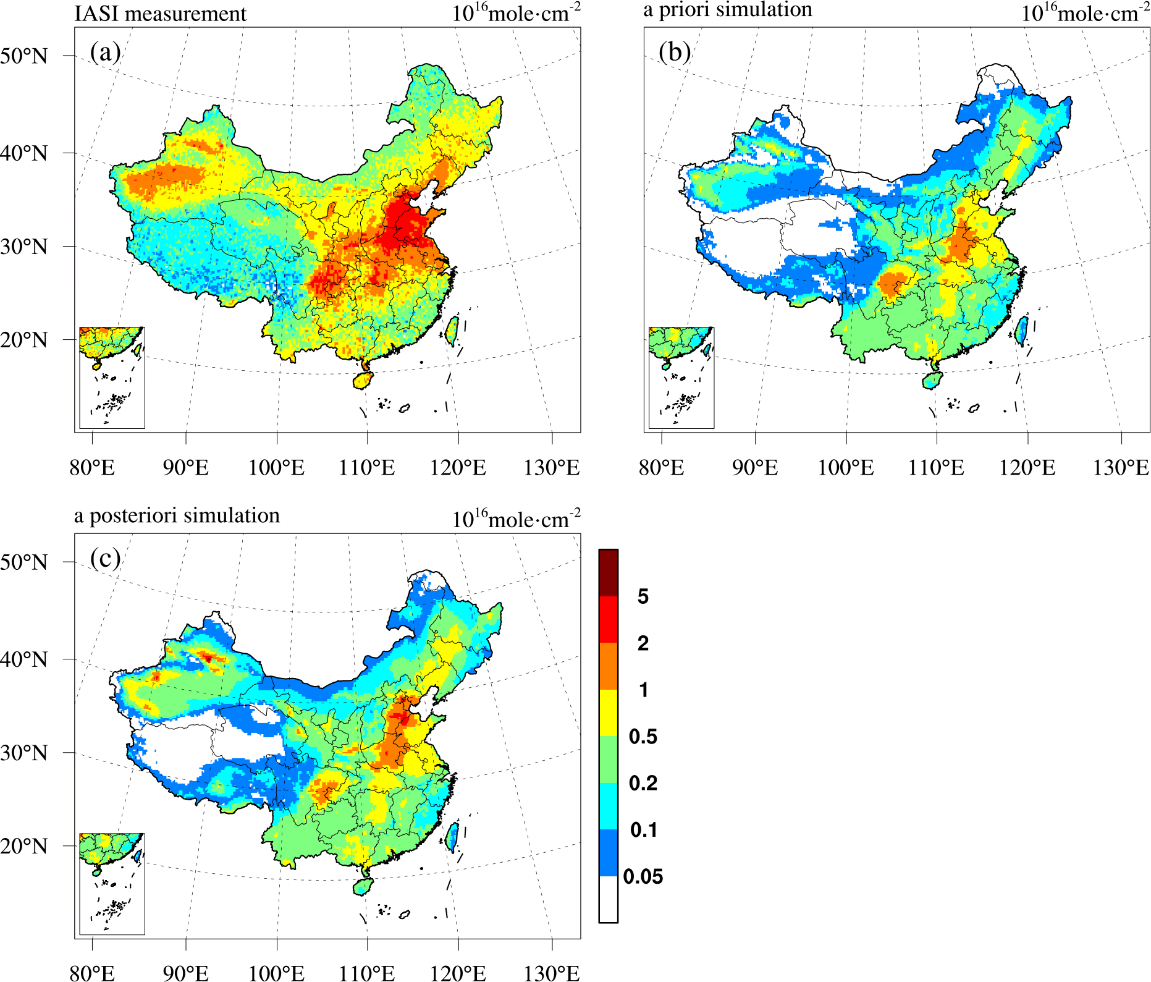 IASI
A priori simulation
The a posteriori simulation agrees better with the IASI measurement in terms of the high NH3 columns in NCP, NW and Central, which confirms the enhanced NH3 emission hotspots over these regions.
A posteriori simulation
Independent Validation of IEI
Satellite observations of NH3 total columns from IASI
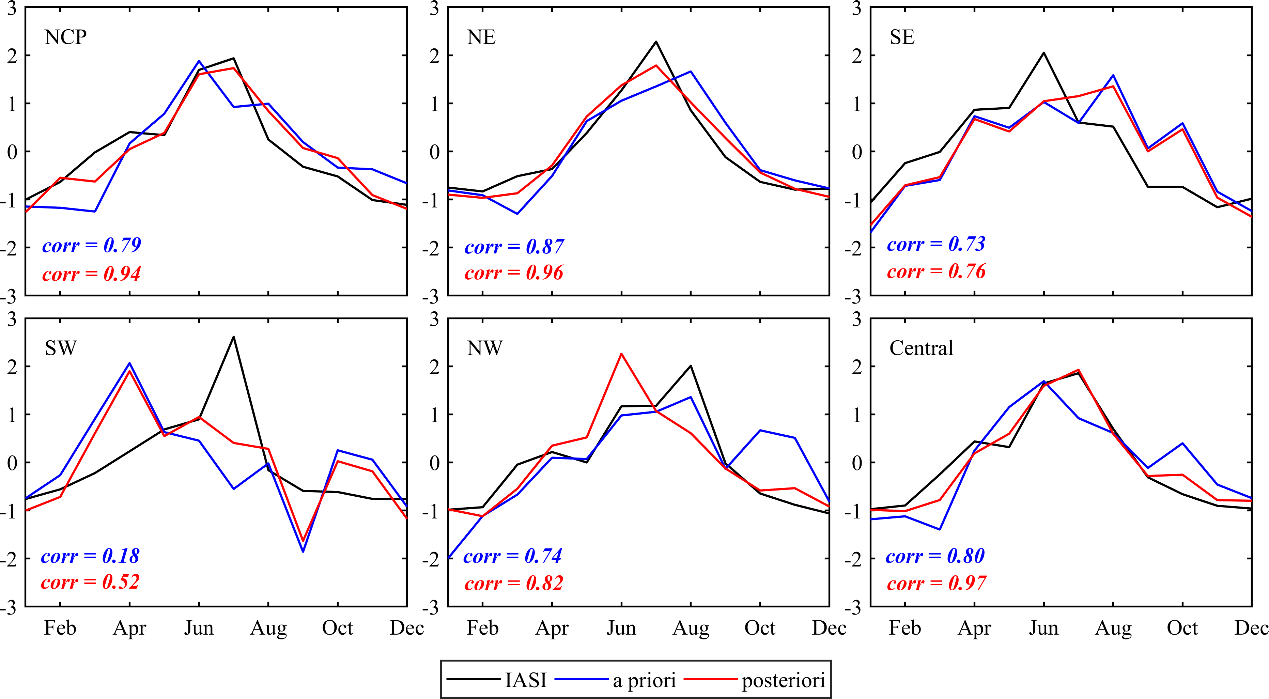 The a posteriori NH3 emissions improved the fits to the satellite measured monthly variations of NH3 columns in NCP, NE and Central, especially with regards to the timing of peak values.
Summary and discussion
The total NH3 emissions were about 13.1 Tg during the period Sep, 2015 – Aug, 2016，27% higher than the a priori estimate.
Consistent with satellite measurements，the IEI shows enhanced NH3 emission hotspots in China, especially in northwest China.
The optimized NH3 emissions exhibited a more distinct seasonality than the a priori with highest values in July.
 The a posteriori NH3 emissions were well validated by independent surface and satellite datasets, which suggested that the improved inversion estimate can be used to advance our understandings of NH3 emissions in China and their environmental impacts.
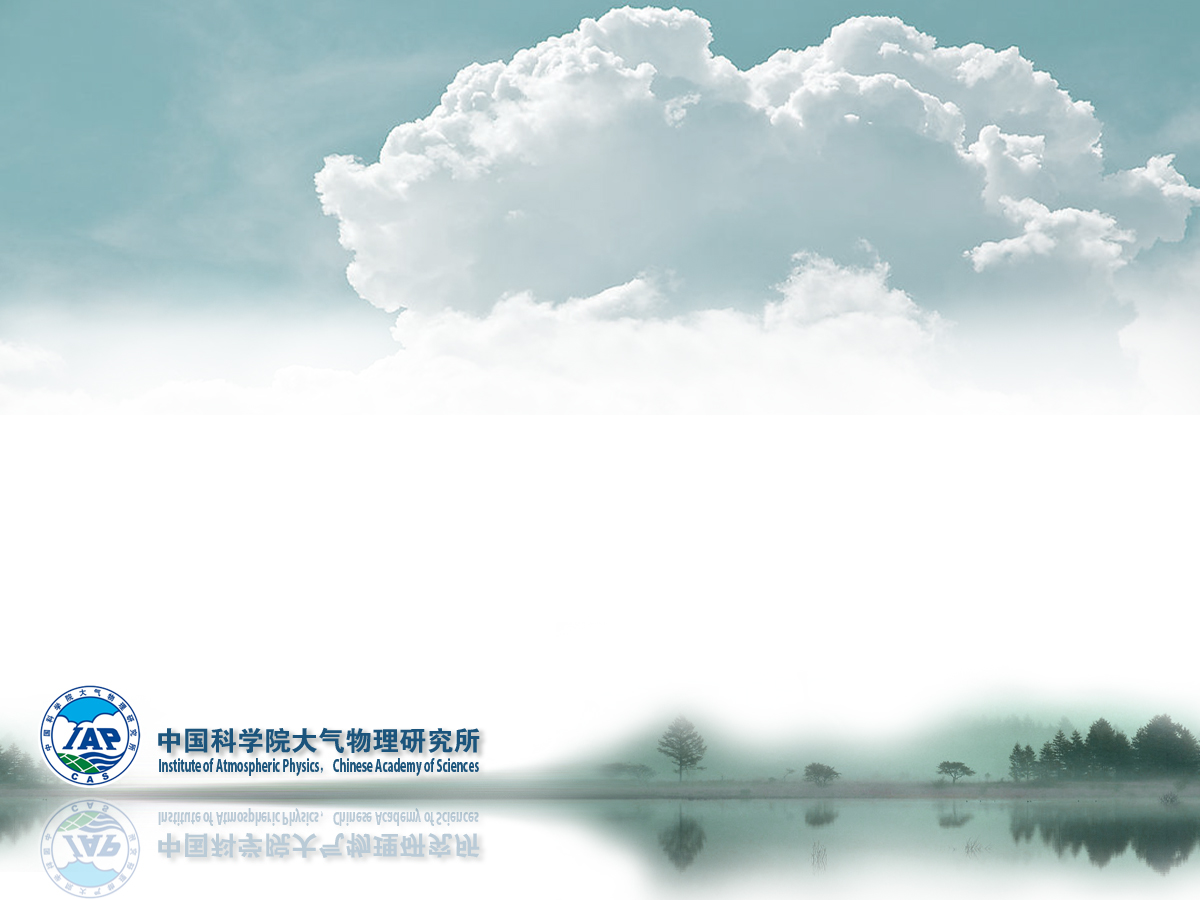 Thanks for your attention!
tangxiao@mai.iap.ac.cn
Kong, L., Tang, X., Zhu, J., Wang, Z., Pan, Y., Wu, H., Wu, L., Wu, Q., He, Y., Tian, S., Xie, Y., Liu, Z., Sui, W., Han, L., Carmichael, G., 2019. Improved Inversion of Monthly Ammonia Emissions in China Based on the Chinese Ammonia Monitoring Network and Ensemble Kalman Filter. Environ Sci Technol. http://dx.doi.org/10.1021/acs.est.9b02701
17